Y4: Unit 1: Ancient Egypt – How much did the Ancient Egyptians Achieve?
Unit 2: Roman Britain
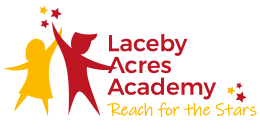 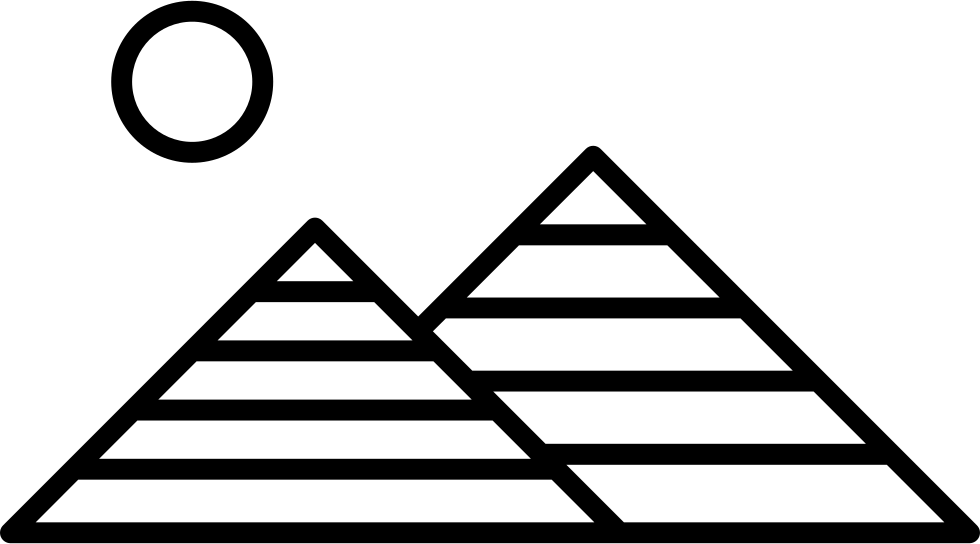 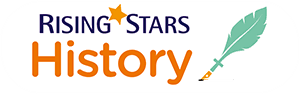 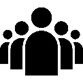 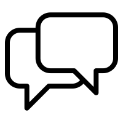 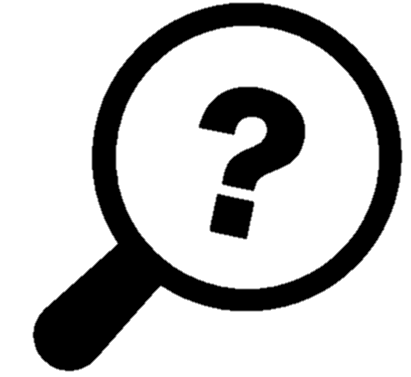 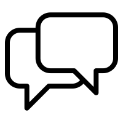 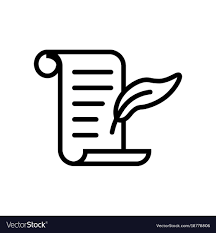 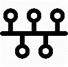 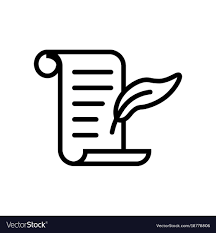 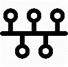 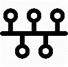 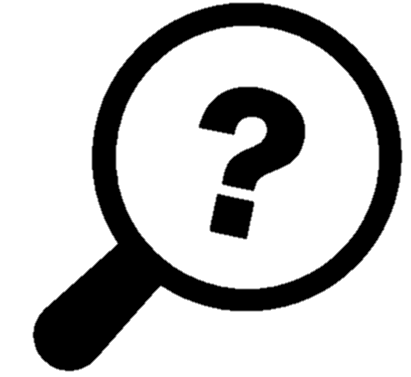 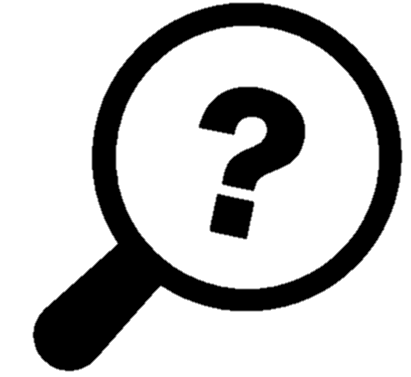 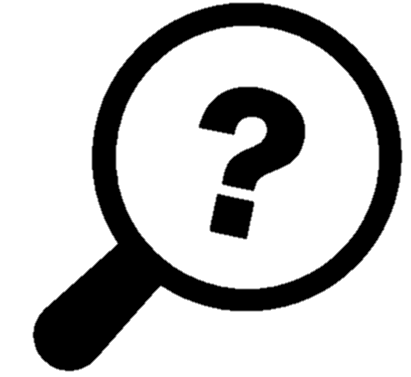 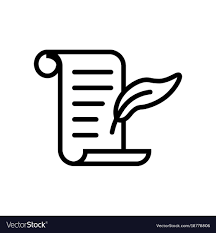 How much did the Ancient Egyptians achieve?